ПРИМЕТЫ   ОСЕНИ
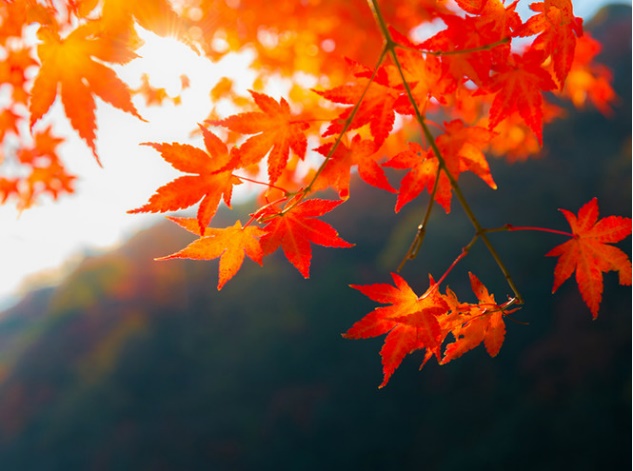 Составила: учитель музыки
 Скударь В.Ю.
ДОЖДЬ
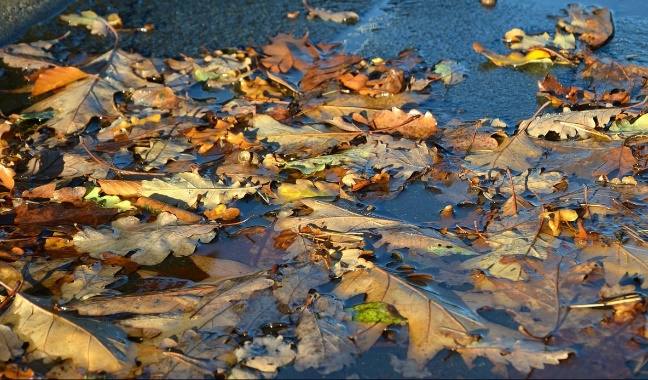 Ходит самый длинноногий, 
Без пути и без дороги 
В тучах прячется, во мгле, 
Только ноги на земле.
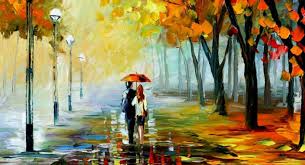 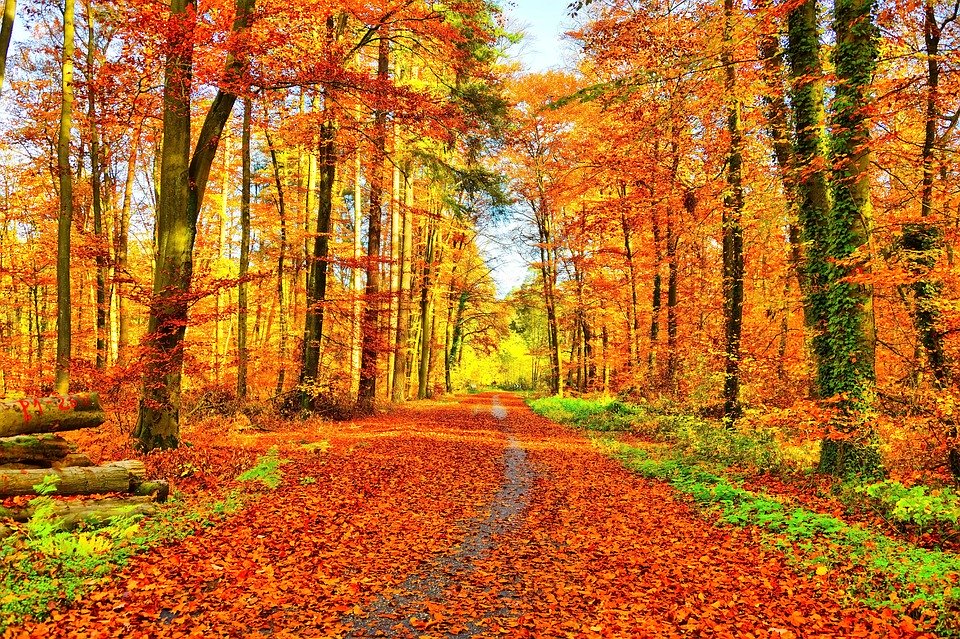 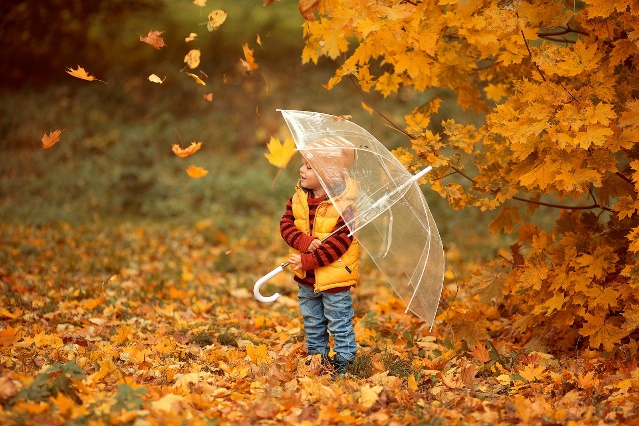 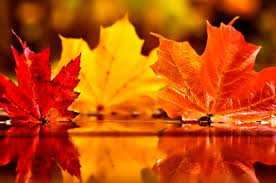 Тучи нагоняет,
Воет, задувает.
  По свету рыщет,
Поет да свищет
Ветер
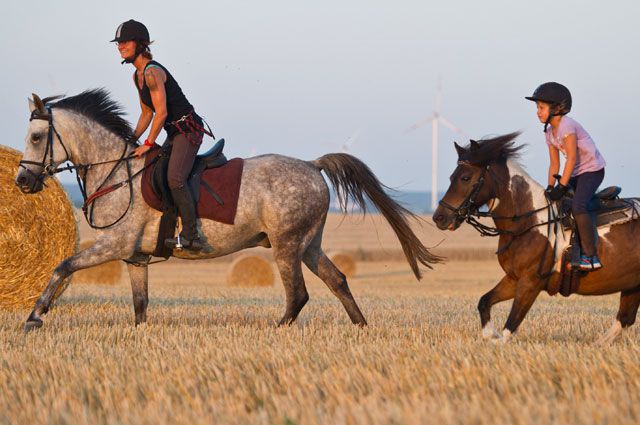 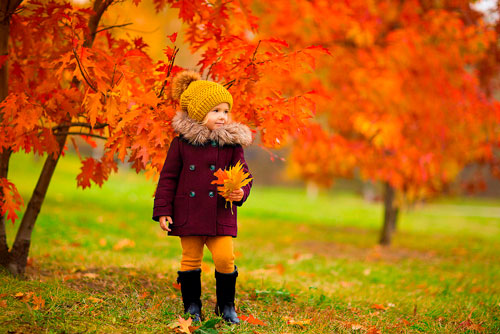 И. ЛЕВИТАН «Золотая Осень»
И.Левитан «Октябрь»
Музыкально-осенняя пауза
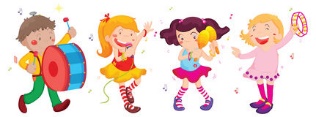 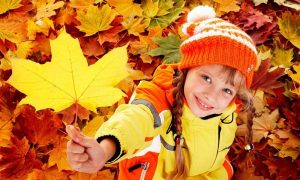 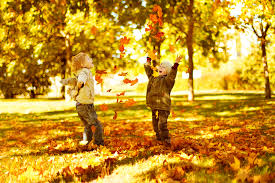 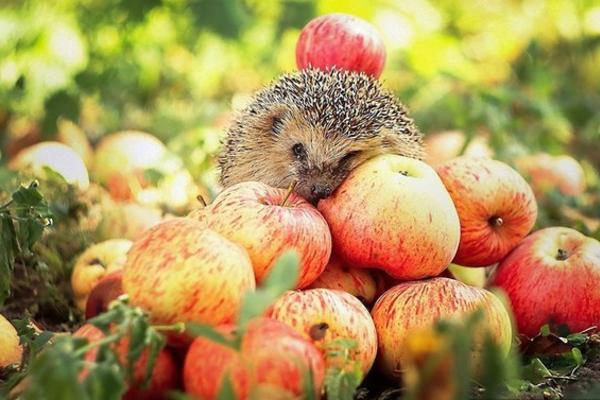 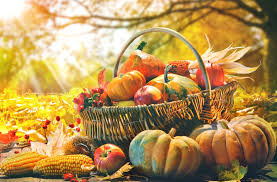 Петр Ильич Чайковский
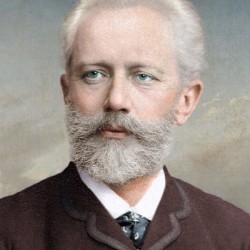 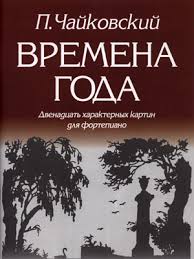 «Осень. Осыпается весь наш бедный сад,Листья пожелтелые по ветру летят.Лишь вдали красуются, там, на дне долин,Кисти ярко-красные вянущих рябин».
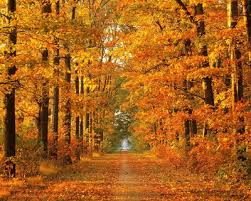 Пришла без красокИ без кисти И перекрасила все листья